Part 2
3. His Careful Work
Careful to FOLLOW THE GOOD DOCTRINE
“If you instruct the brethren in these things, you will be a good minister of Jesus Christ, nourished in the words of faith and of the good doctrine which you have carefully followed” (1 Tim. 4:6, cf. 2 Tim. 3:10, 11)
Must Be Nourished in and Carefully Follow
TO INSTRUCT
Words of Faith
Good Doctrine
3. His Careful Work
Careful to REJECT IDLE WORDS
“But reject profane and old wives’ fables, and exercise yourself toward godliness” (1 Tim. 4:7; Jewish fables and commandments of men, Titus 1:14)
“nor give heed to fables and endless genealogies, which cause disputes rather than godly edification which is in faith” (1 Tim. 1:4)
3. His Careful Work
Careful to REJECT IDLE WORDS
“But shun profane and idle babblings, for they will increase to more ungodliness” (2 Tim. 2:16)
“But avoid foolish and ignorant disputes, knowing that they generate strife” (2 Tim. 2:23)
“But avoid foolish disputes, genealogies, contentions, and strivings about the law; for they are unprofitable and useless” (Titus 3:9)
Carefully Constant
Titus 3:8
“This is a faithful saying, and these things I want you to affirm constantly, that those who have believed in God should be careful to maintain good works. These things are good and profitable to men.”
“affirm strongly” (LO)
AFFIRM
AVOID
Careful to maintain good works
Good and profitable to men
Foolish disputes
Genealogies
Contentions
Strivings about the law
Unprofitable and useless
Titus 3:8-11
14  Remind them of these things, charging them before the Lord not to strive about words to no profit, to the ruin of the hearers.
15  Be diligent to present yourself approved to God, a worker who does not need to be ashamed, rightly dividing the word of truth.
16  But shun profane and idle babblings, for they will increase to more ungodliness.
2 Timothy 2:14-16
Striving Over Words To No Profit
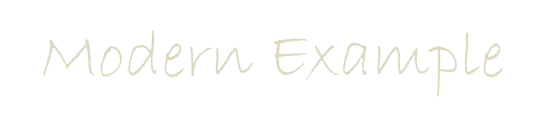 False Parallels!
Water as literal as fire (2 Pet. 3:5)
Not discussing judgment on a city but the world of ungodly men (2:5)
A self-refuting blunder
(Deut. 31:28)
14  Remind them of these things, charging them before the Lord not to strive about words to no profit, to the ruin of the hearers.
15  Be diligent to present yourself approved to God, a worker who does not need to be ashamed, rightly dividing the word of truth.
16  But shun profane and idle babblings, for they will increase to more ungodliness.
2 Timothy 2:14-16
To Rightly Divide
Who is speaking?
Who is being spoken to?
What did the writer say/mean (exegesis)?
Did the writer speak about this elsewhere?
Did other writers speak about this?
How would the original recipients understand this teaching?
How does this teaching apply to us?
3. His Careful Work
Careful to WATCH OUT
“But you be watchful in all things, endure afflictions, do the work of an evangelist, fulfill your ministry” (2 Tim. 4:5)
For false doctrine (2 Tim. 4:3; 1 Tim. 1:3)
For apostasy (2 Tim. 4:4)
For harmful brethren (2 Tim. 4:14, 15)
For things that are lacking (Titus 1:5)